09-8
These materials are by the Kongki Ka Project and are made available to you under the terms of the Creative Commons Attribution ShareAlike license 4.0.
You have permission to share and redistribute these materials in any format and to make reasonable revisions and adaptations of this translation, provided that:
You include the above licence and source information.
If you redistribute these materials or create derivatives, you must distribute your contributions under the same license as the original.
 
The Holy Bible, Berean Standard Bible, BSB is produced in cooperation with Bible Hub, Discovery Bible, OpenBible.com, and the Berean Bible Translation Committee. This text of God's Word has been dedicated to the public domain.
 
Tibetan text is from the The Holy Bible in Modern Literary Tibetan, New Tibetan Bible translation.
This translation is made available under the terms of the Creative Commons Attribution-NonCommercial-NoDerivatives 4.0 International license.
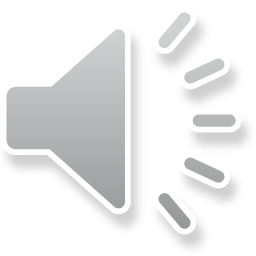 [Speaker Notes: checked]
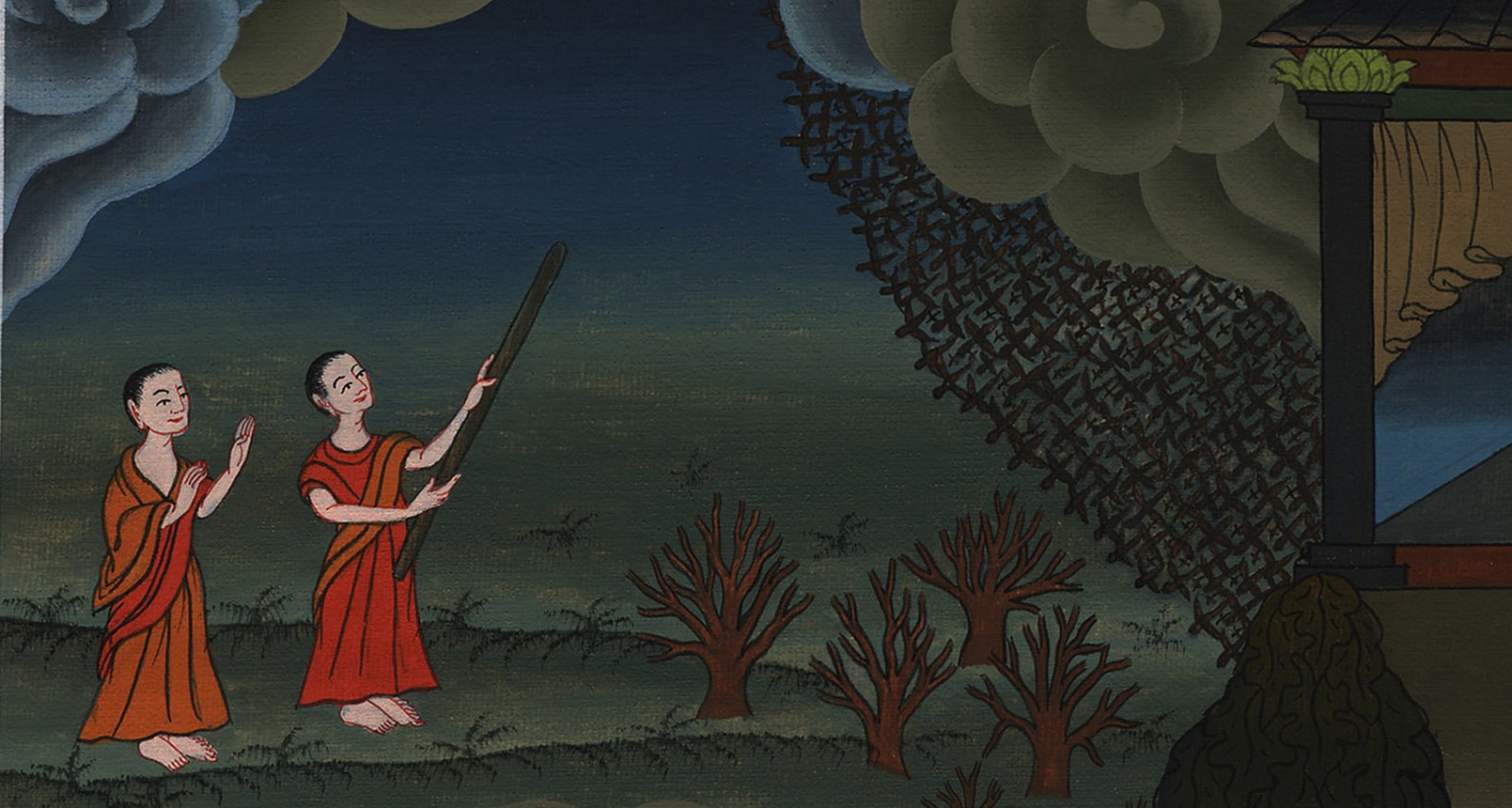 ཨེ་ཅིབ་ནས་ཐོན་པ 10
ཆ་ག་འབུ་རྣམས།
ཨེ་ཅིབ་ནས་ཐོན་པ 10
ཆ་ག་འབུ་རྣམས།
8) Locusts – Ex 10:1-20 (Left 2nd from Bottom)
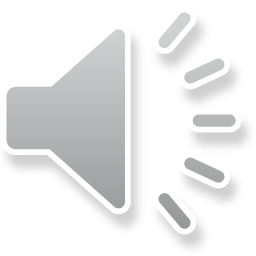 [Speaker Notes: First draft]
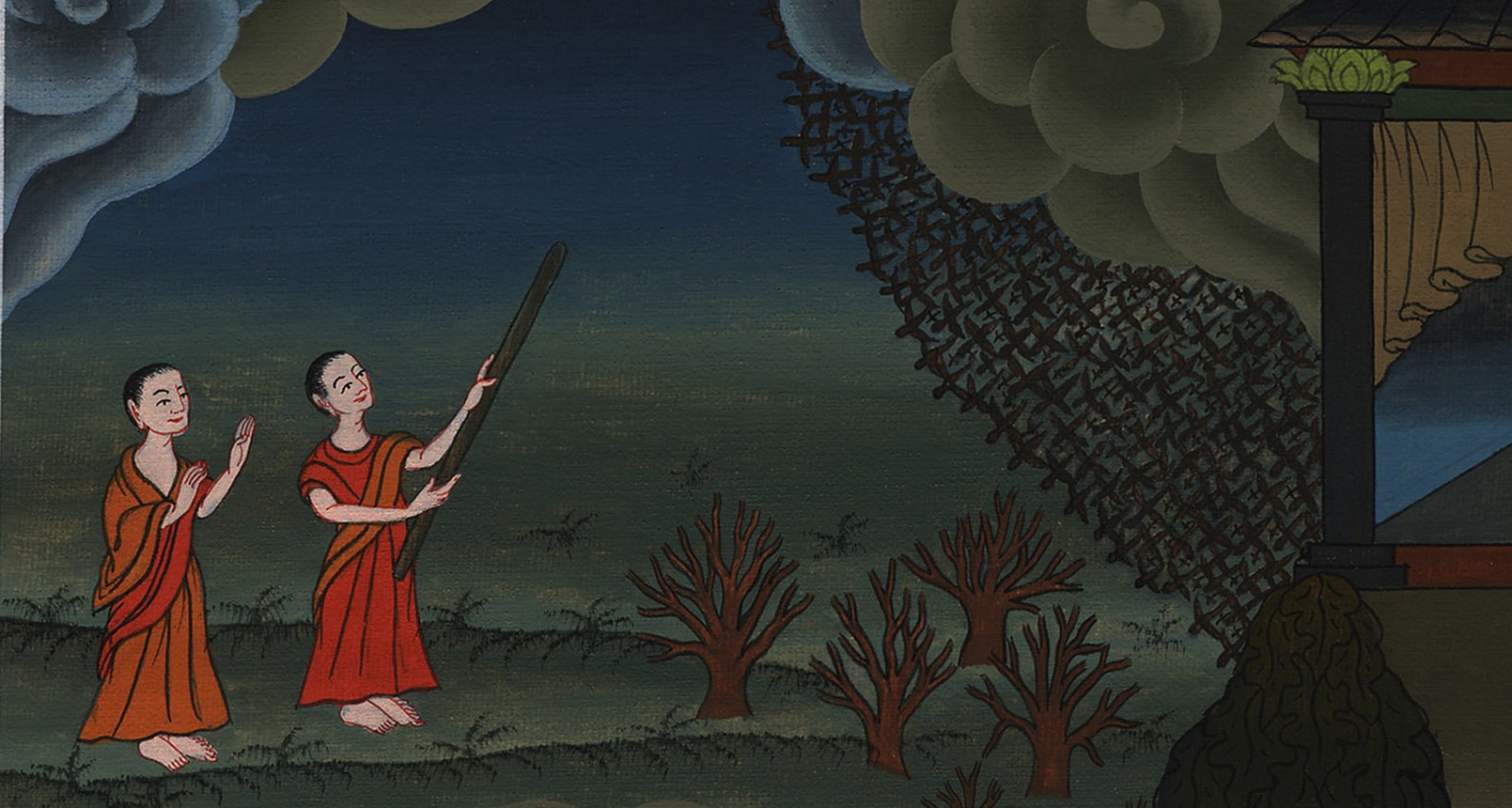 ཨེ་ཅིབ་ནས་ཐོན་པ 10
ཆ་ག་འབུ་རྣམས།
This work is licensed under a Creative Commons Attribution-ShareAlike 4.0 International License
1Then the Lord said to Moses, “Go to Pharaoh, for I have hardened  his heart and the hearts of his officials, that I may perform these miraculous signs of Mine among them,
1དེ་ནས་དཀོན་མཆོག་ཡ་ཝཱེས་མོ་ཤེ་ལ་འདི་སྐད་དུ། ཁྱོད་རང་ཕཱར་ཨོལ་གྱི་མདུན་དུ་སོང་ཞིག བདག་གིས་ཁོ་དང་ཁོའི་འཁོར་གཡོག་རྣམས་ཀྱི་སེམས་གྱོང་པོར་བྱས་པའི་ཕྱིར་ཡིན། དེ་ནི་ཅི་ལ་ཞེ་ན། ངས་གྲུབ་རྟགས་དེ་རྣམས་ཁོ་ཚོའི་ཁྲོད་དུ་སྟོན་པ་དང་།
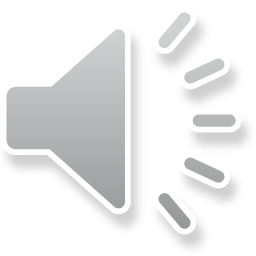 ཨེ་ཅིབ་ནས་ཐོན་པ 10:1
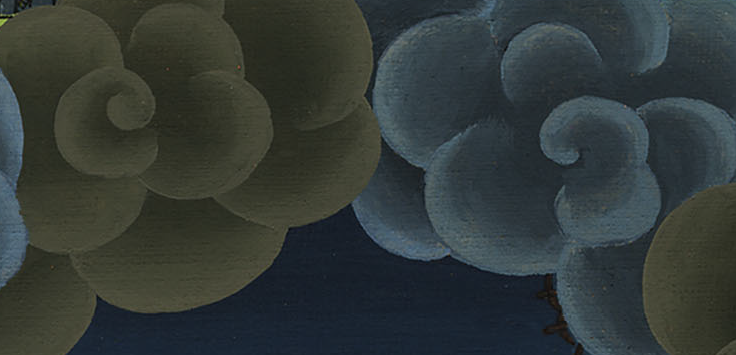 3So Moses and Aaron went to Pharaoh and told him, “This is what the Lord, the God of the Hebrews, says: ‘How long will you refuse to humble yourself before Me? Let My people go, so that they may worship Me.
3དེའི་ཕྱིར་མོ་ཤེ་དང་ཨ་རོན་གཉིས་ཕཱར་ཨོལ་གྱི་མདུན་དུ་སོང་ནས་དེ་ལ། ཨིབ་རི་པ་རྣམས་ཀྱི་དཀོན་མཆོག་ཡ་ཝཱེས་འདི་སྐད་དུ། ཁྱོད་ཀྱིས་དུས་ནམ་ཞིག་གི་བར་དུ་ངའི་མདུན་དུ་ཁེངས་སྐྱུང་མི་བྱེད་དམ། བདག་ལ་བསྙེན་བཀུར་བྱེད་པའི་ཆེད་དུ་བདག་གི་འབངས་མི་འགྲོ་རུ་ཆུག
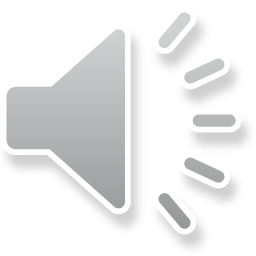 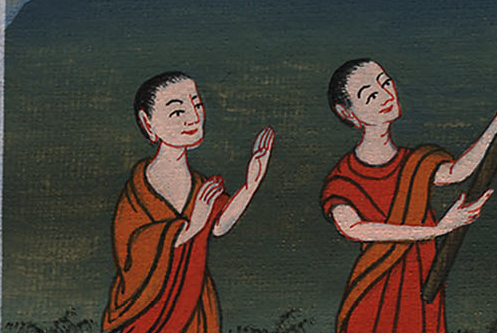 ཨེ་ཅིབ་ནས་ཐོན་པ 10:3
4But if you refuse to let My people go, I will bring locusts into your territory tomorrow.
4གལ་ཏེ་ཁྱོད་ཀྱིས་བདག་གི་འབངས་མི་འགྲོ་རུ་མི་འཇུག་ན། སང་ཉིན་ངས་འབུ་ཆ་ག་པ་ཁྱོད་ཀྱི་ཡུལ་དུ་གཏོང་བར་བྱ་སྟེ།
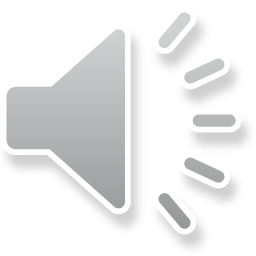 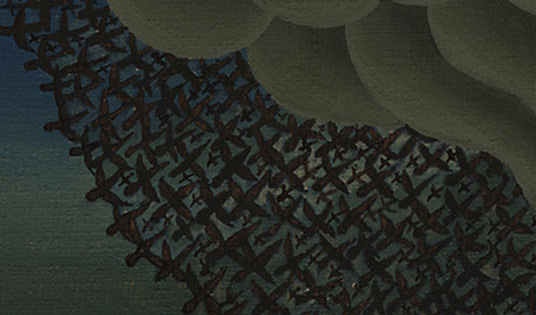 ཨེ་ཅིབ་ནས་ཐོན་པ 10:4
5They will cover the face of the land so that no one can see it. They will devour whatever is left after the hail and eat every tree that grows in your fields.
5དེ་དག་གིས་ས་ངོས་ཐམས་ཅད་འགེབ་ཅིང་དེ་མི་མཐོང་བར་འགྱུར་ཞིང་། ཁྱོད་ཅག་ལ་སེར་བ་ནས་ལུས་པ་དང་ཞིང་ལ་སྐྱེས་པའི་ལྗོན་ཤིང་ཐམས་ཅད་ཀྱང་བཟའ་བར་འགྱུར།
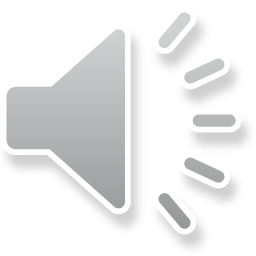 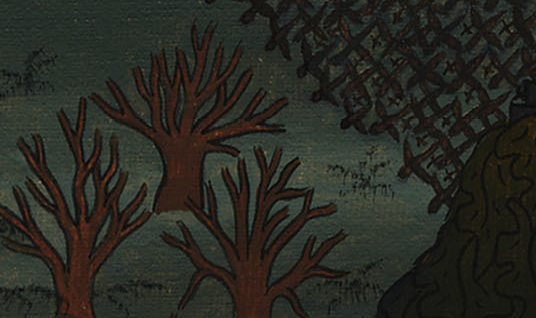 ཨེ་ཅིབ་ནས་ཐོན་པ 10:5
6They will fill your houses and the houses of all your officials and every Egyptian—something neither your fathers nor your grandfathers have seen since the day they came into this land.’”
Then Moses turned and left Pharaoh’s presence.
6ཡང་ཁྱོད་ཀྱི་ཕོ་བྲང་དང་། ཁྱོད་ཀྱི་འཁོར་གཡོག་ཐམས་ཅད་ཀྱི་ཁང་པ་དང་། ཨེ་ཅིབ་པ་ཀུན་གྱི་ཁང་པ་ལ་འབུ་ཆ་ག་པས་གང་ཡོང་ལ། དེ་ལྟ་བུ་ནི་ཁྱོད་ཀྱི་ཕ་མེས་ཡང་མེས་རྣམས་འཇིག་རྟེན་དུ་སྐྱེས་པའི་དུས་ནས་བཟུང་ད་ལྟའི་བར་དུ་ནམ་ཡང་མཐོང་མ་མྱོང་གསུངས་ཞེས་སྨྲས་པ་དང་། མོ་ཤེ་ཁ་ཕྱིར་འཁོར་ཏེ་ཕཱར་ཨོལ་དང་བྲལ་ནས་སོང་ངོ་། །
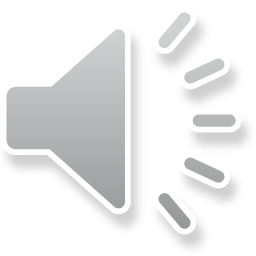 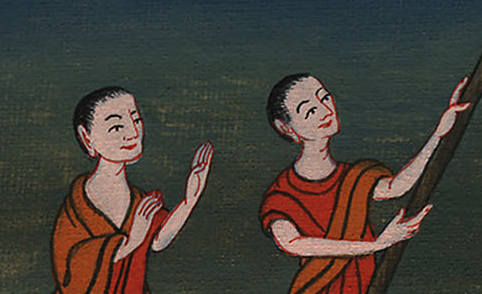 ཨེ་ཅིབ་ནས་ཐོན་པ 10:6
7Pharaoh’s officials asked him, “How long will this man be a snare to us? Let the people go, so that they may worship the Lord their God. Do you not yet realize that Egypt is in ruins?”
7དེ་ནས་ཕཱར་ཨོལ་གྱི་འཁོར་གཡོག་རྣམས་ཀྱིས་ཁོ་ལ། མི་འདི་དུས་ནམ་ཞིག་གི་བར་དུ་ངེད་ཅག་འཛིན་པའི་རྙི་རུ་འགྱུར་རམ། མི་འདི་རྣམས་ཁོ་རྣམས་ཀྱི་དཀོན་མཆོག་ཡ་ཝཱེ་ལ་བསྙེན་བཀུར་བྱེད་པའི་ཆེད་དུ་འགྲོ་རུ་ཆུག་དང་། ཨེ་ཅིབ་ཡུལ་བརླགས་ཟིན་པ་ཁྱེད་ཀྱིས་ད་དུང་མི་ཤེས་སམ་ཞེས་ཞུས་པས།
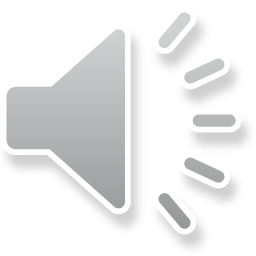 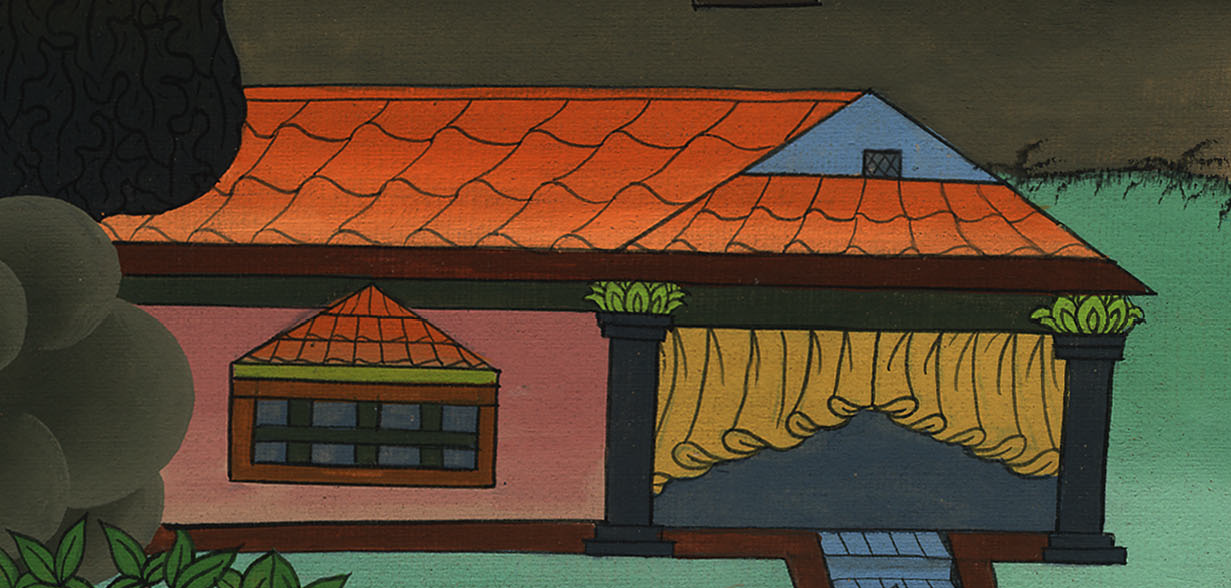 ཨེ་ཅིབ་ནས་ཐོན་པ 10:7
8So Moses and Aaron were brought back to Pharaoh. “Go, worship the Lord your God,” he said. “But who exactly will be going?”
8མོ་ཤེ་དང་ཨ་རོན་གཉིས་ཕྱིར་ཕཱར་ཨོལ་གྱི་མདུན་དུ་བོས་ནས་དེས་ཁོ་གཉིས་ལ་འདི་ལྟར། ཁྱོད་ཅག་གི་དཀོན་མཆོག་ཡ་ཝཱེ་ལ་བསྙེན་བཀུར་བྱེད་དུ་སོང་ཞིག འོན་ཀྱང་སུ་འགྲོ་བར་བྱའམ་ཞེས་དྲིས་པར།
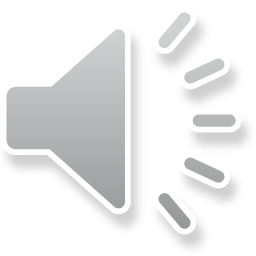 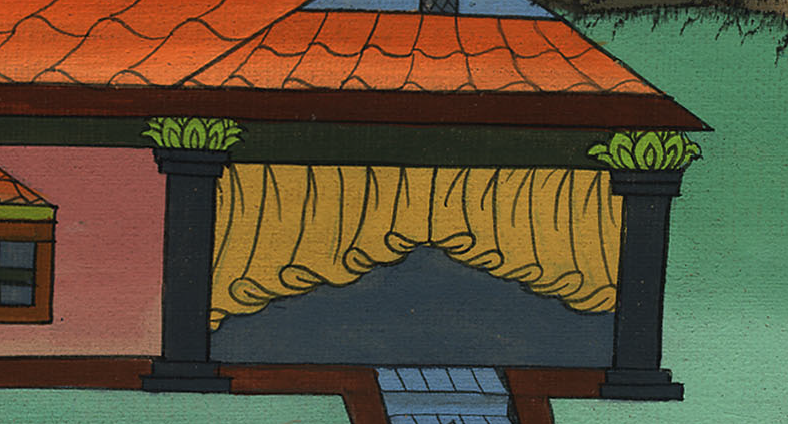 ཨེ་ཅིབ་ནས་ཐོན་པ 10:8
9མོ་ཤེ་ན་རེ། དཀོན་མཆོག་ཡ་ཝཱེ་ལ་དུས་ཆེན་བསྲུང་བའི་ཕྱིར་ངེད་རྣམས་རྒན་གཞོན་དང་། བུ་བུ་མོ་རྣམས་མཉམ་དུ་བ་ཁྱུ་དང་ར་ལུག་གི་ཁྱུ་དེད་ནས་འགྲོ་བར་བྱ་ཞེས་སྨྲས།
9“We will go with our young and old,” Moses replied. “We will go with our sons and daughters, and with our flocks and herds, for we must hold a feast to the Lord.”
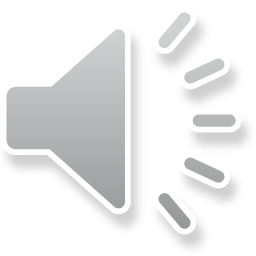 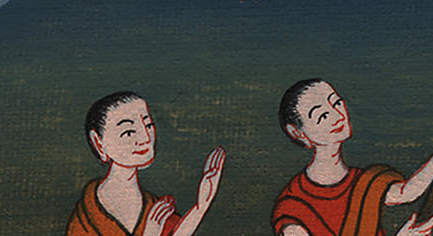 ཨེ་ཅིབ་ནས་ཐོན་པ 10:9
10Then Pharaoh told them, “May the Lord be with you if I ever let you go with your little ones. Clearly you are bent on evil.
10ཡང་ཕཱར་ཨོལ་གྱིས་ཁོ་གཉིས་ལ། དེ་བས་ངས་ཁྱོད་རྣམས་བུད་མེད་དང་ཕྲུ་གུ་བཅས་པ་འགྲོ་རུ་འཇུག་དུས། དཀོན་མཆོག་ཡ་ཝཱེ་ཁྱོད་ཅག་དང་མཉམ་དུ་བཞུགས་ཀྱང་སྲིད། ཁྱོད་ཅག་ལ་དམིགས་ཡུལ་ངན་པ་ཡོད་པས་གཟབ་གཟབ་གྱིས་ཤིག
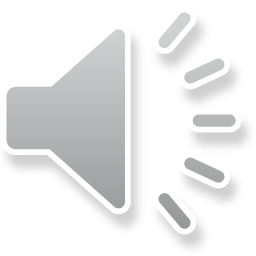 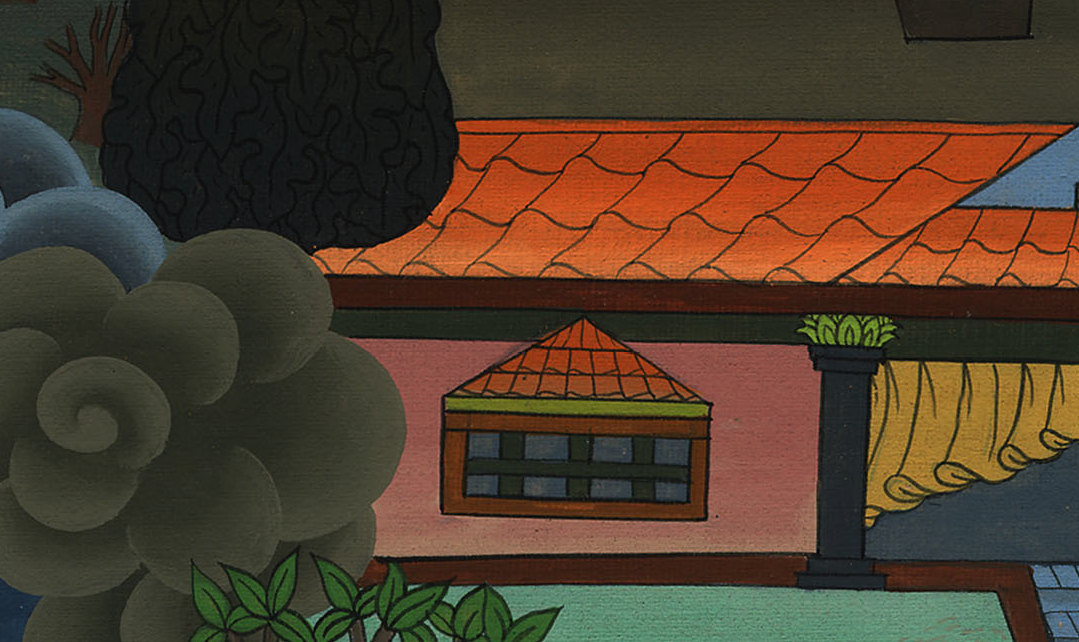 ཨེ་ཅིབ་ནས་ཐོན་པ 10:10
11No, only the men may go and worship the Lord, since that is what you have been requesting.” And Moses and Aaron were driven from Pharaoh’s presence.
11ཐམས་ཅད་སོང་མི་ཆོག་སྟེ། ཁྱོད་ཅག་སྐྱེས་པ་རྣམས་འབའ་ཞིག་སོང་ནས་དཀོན་མཆོག་ཡ་ཝཱེ་ལ་བསྙེན་བཀུར་བྱོས་ཤིག དེ་ནི་ཁྱོད་ཅག་གི་འདོད་པ་ཡིན་པས་སོ་ཞེས་སྨྲས་ཤིང་། ཁོ་གཉིས་ཕཱར་ཨོལ་གྱི་མདུན་ནས་ཕྱིར་བཏོན་ཏོ། །
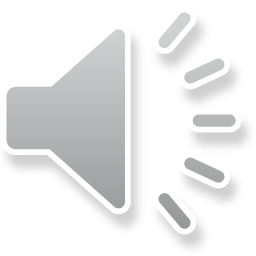 ཨེ་ཅིབ་ནས་ཐོན་པ 10:11
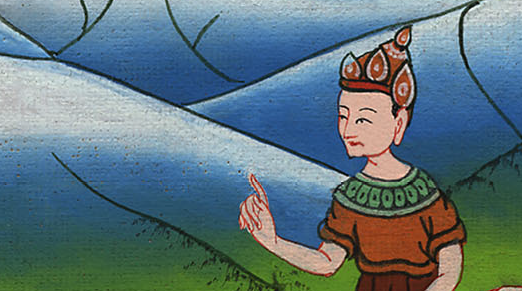 12Then the Lord said to Moses, “Stretch out your hand over the land of Egypt, so that the locusts may swarm over it and devour every plant in the land—everything that the hail has left behind.”
12དེ་ནས་དཀོན་མཆོག་ཡ་ཝཱེས་མོ་ཤེ་ལ་འདི་སྐད་དུ། ཁྱོད་ཀྱིས་ལག་པ་ཨེ་ཅིབ་ཡུལ་གྱི་ཕྱོགས་སུ་རྐྱོངས་དང་། འབུ་ཆ་ག་པ་རྣམས་ཨེ་ཅིབ་ཡུལ་དུ་འོངས་ནས་ས་སྟེང་གི་སྐྱེ་དངོས་ཐམས་ཅད་དེ། སེར་ཤུལ་ནས་ལུས་པ་མཐའ་དག་བཟའ་བའི་ཕྱིར་ཡིན་ཞེས་གསུངས་པ་དང་།
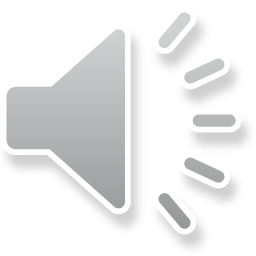 ཨེ་ཅིབ་ནས་ཐོན་པ 10:12
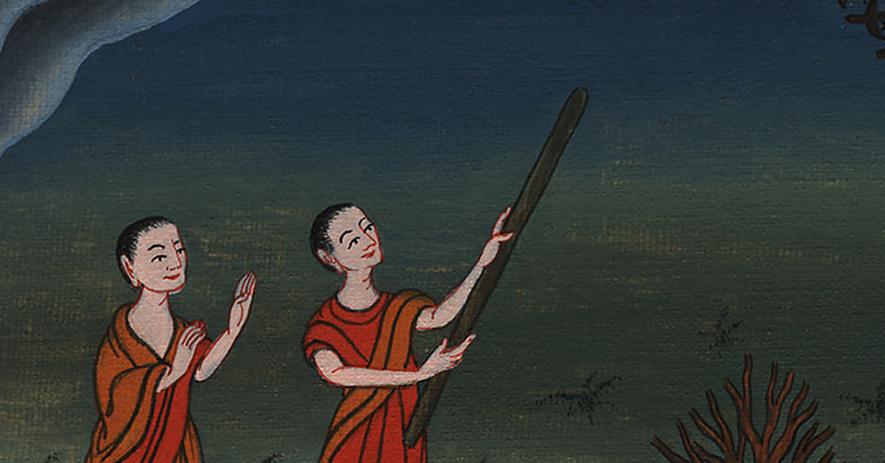 13So Moses stretched out his staff over the land of Egypt, and throughout that day and night the Lord sent an east wind across the land. By morning the east wind had brought the locusts.
13མོ་ཤེ་ཡིས་འཁར་བ་ཨེ་ཅིབ་ཡུལ་གྱི་ཕྱོགས་སུ་བརྐྱངས་ཤིང་། དཀོན་མཆོག་ཡ་ཝཱེས་ཉིན་མཚན་དེ་ལ་ཤར་རླུང་གཡུགས་པར་མཛད་དེ། ཐོ་རངས་ལ་སླེབས་དུས་ཤར་རླུང་གིས་འབུ་ཆ་ག་པ་རྣམས་ཁུར་ཡོང་ངོ་། །
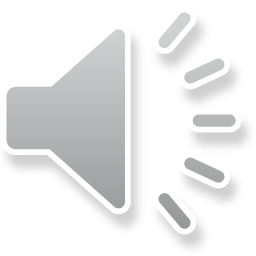 ཨེ་ཅིབ་ནས་ཐོན་པ 10:13
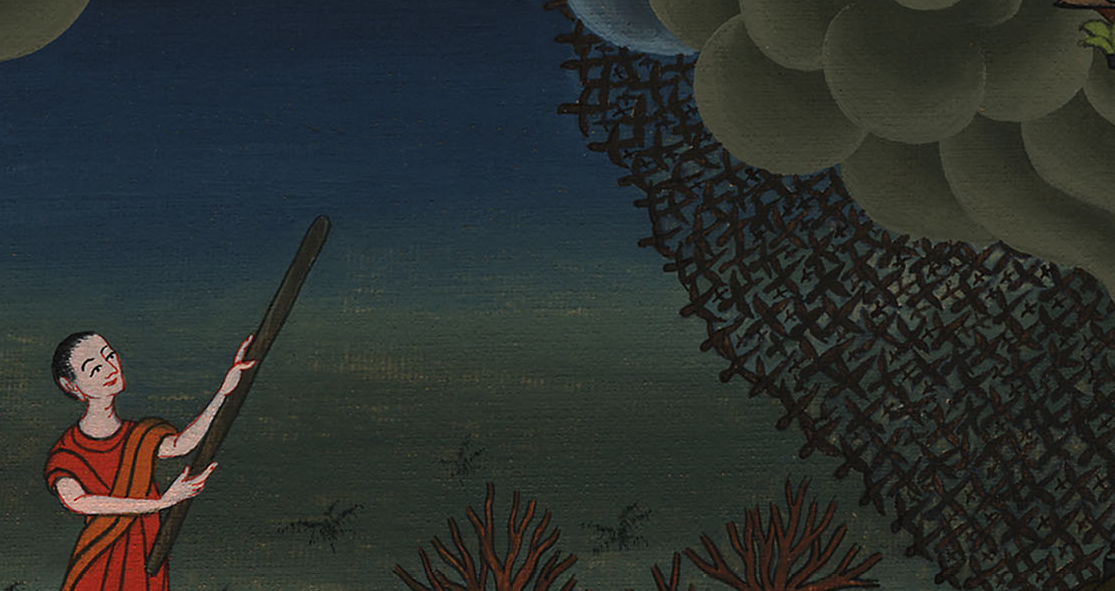 14The locusts swarmed across the land and settled over the entire territory of Egypt. Never before had there been so many locusts, and never again will there be.
14འབུ་ཆ་ག་པ་རྣམས་ཨེ་ཅིབ་ཡུལ་ཀུན་ལ་ཁྱབ་ཡོང་སྟེ། ཡུལ་ཐམས་ཅད་ལ་ཤིན་ཏུ་མང་པོ་བབས། དེ་ལྟ་བུའི་འབུ་ཆ་ག་པ་སྔར་བྱུང་མ་མྱོང་ལ། ཕྱིས་སུའང་འབྱུང་བར་མི་འགྱུར།
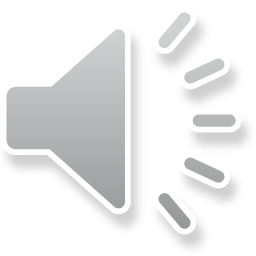 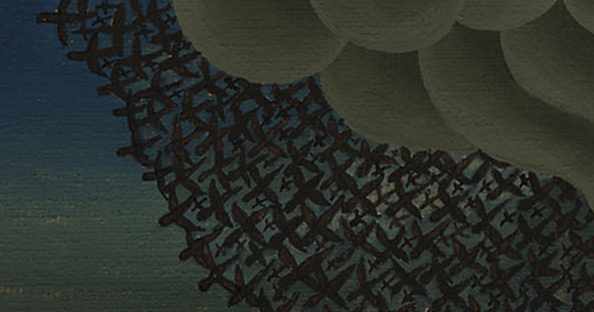 ཨེ་ཅིབ་ནས་ཐོན་པ 10:14
They covered the face of all the land until it was black, and they consumed all the plants on the ground and all the fruit on the trees that the hail had left behind. Nothing green was left on any tree or plant in all the land of Egypt.
15འབུ་ཆ་ག་པ་ཡིས་ས་ངོས་ཐམས་ཅད་བཀབ་པས་ས་ནི་ནག་པོར་གྱུར་པ་དང་། ཡང་སེར་ཤུལ་ནས་ལུས་པའི་ས་སྟེང་གི་སྐྱེ་དངོས་མཐའ་དག་དང་ལྗོན་ཤིང་གི་འབྲས་བུ་ཐམས་ཅད་ཟོས་ནས། ཨེ་ཅིབ་ཡུལ་ཀུན་གྱི་ལྗོན་ཤིང་དང་ཞིང་ནང་གི་སྐྱེ་དངོས་ལས་སྔོན་པོ་ཅི་ཡང་མ་བསྐྱུར་ཏོ། །
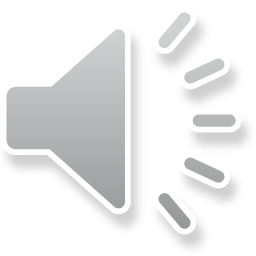 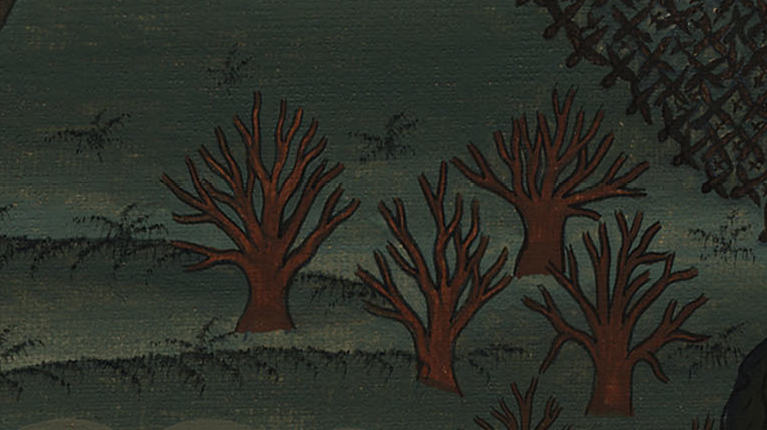 ཨེ་ཅིབ་ནས་ཐོན་པ 10:15
16Pharaoh quickly summoned Moses and Aaron and said, “I have sinned against the Lord your God and against you.
16དེ་ནས་ཕཱར་ཨོལ་གྱིས་མྱུར་དུ་མོ་ཤེ་དང་ཨ་རོན་གཉིས་བོས་ཏེ་ན་རེ། ངས་ཁྱོད་རྣམས་ཀྱི་དཀོན་མཆོག་ཡ་ཝཱེ་ལ་འགལ་བའི་སྡིག་པ་བྱས་ཤིང་། ཁྱོད་གཉིས་ལའང་སྡིག་པ་བྱས་སོང་།
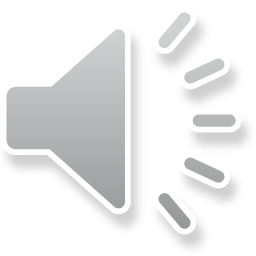 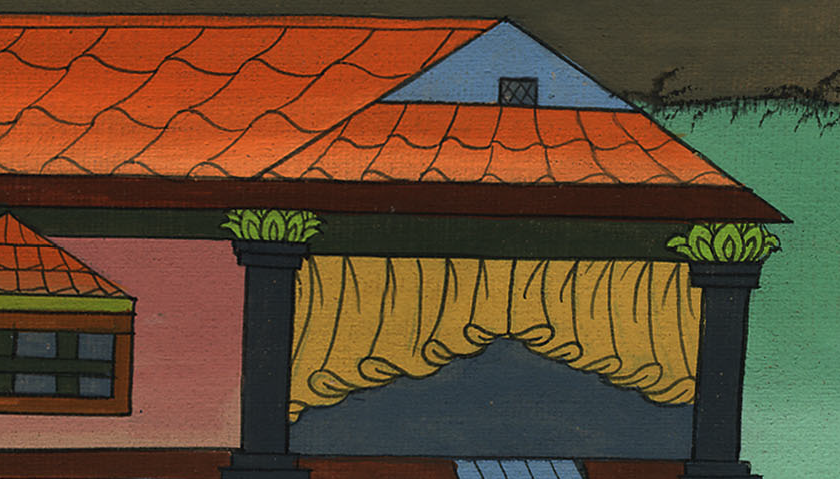 ཨེ་ཅིབ་ནས་ཐོན་པ 10:16
17Now please forgive my sin once more and appeal to the Lord your God, that He may remove this death from me.”
17ད་ལྟ་ཁྱོད་གཉིས་ལ་ཞུ་བ་བྱེད་དེ། ཐེངས་འདི་ཁོ་ནར་ངའི་སྡིག་པ་ལ་གུ་ཡངས་གནང་བར་མཛོད། ཁྱོད་ཅག་གི་དཀོན་མཆོག་ཡ་ཝཱེས་ང་རང་ད་རེས་འཆི་བ་འདི་ནས་ཐར་བར་མཛད་པའི་ཕྱིར་ཞུ་བ་འབུལ་རོགས་ཞེས་སྨྲས་པ་ལ།
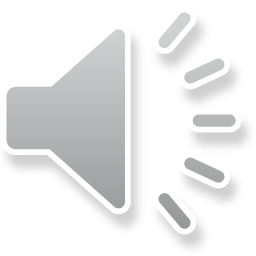 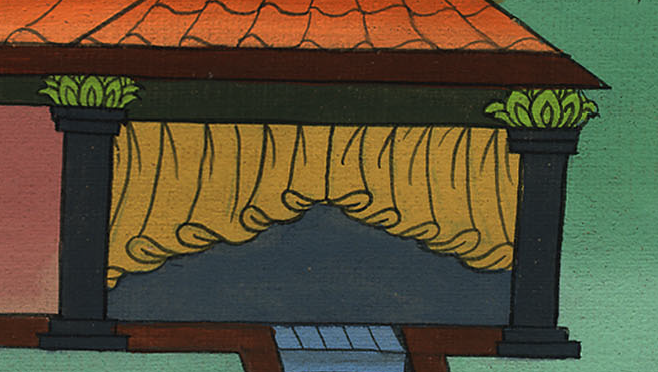 ཨེ་ཅིབ་ནས་ཐོན་པ 10:17
18So Moses left Pharaoh’s presence and appealed to the Lord.
18མོ་ཤེ་ཡིས་ཕཱར་ཨོལ་དང་བྲལ་ནས་དཀོན་མཆོག་ཡ་ཝཱེ་ལ་གསོལ་བ་བཏབ་ཅིང་།
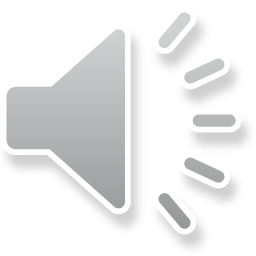 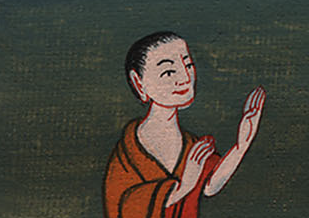 ཨེ་ཅིབ་ནས་ཐོན་པ 10:18
19And the Lord changed the wind to a very strong west wind that carried off the locusts and blew them into the Red Sea. Not a single locust remained anywhere in Egypt.
19དེ་ནས་དཀོན་མཆོག་ཡ་ཝཱེས་རླུང་ནི་ནུབ་རླུང་དྲག་པོར་བསྒྱུར་ཏེ། འབུ་ཆ་ག་པ་རྣམས་གཡུགས་ཤིང་རྒྱ་མཚོ་དམར་པོའི་ནང་དུ་ཁུར་བ་དང་། ཨེ་ཅིབ་ཡུལ་ཐམས་ཅད་ནས་འབུ་ཆ་ག་པ་གཅིག་ཀྱང་མ་བསྐྱུར་ཏོ། །
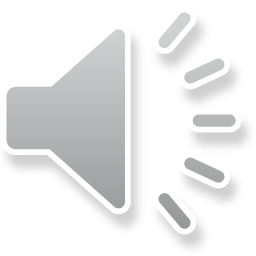 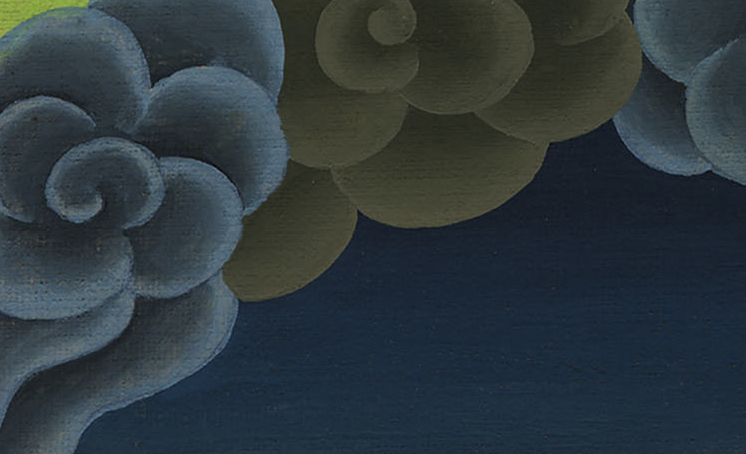 ཨེ་ཅིབ་ནས་ཐོན་པ 10:19
20But the Lord made Pharaoh stubborn. So Pharaoh wouldn’t let the people of Israel go.
20འོན་ཀྱང་གཙོ་བོ་དཀོན་མཆོག་གིས་རྒྱལ་པོའི་སེམས་གྱོང་པོར་མཛད་པར་བརྟེན། ཁོས་ཨིསི་རཱཨེལ་པ་རྣམས་ལ་འགྲོ་རུ་མ་བཅུག་གོ།
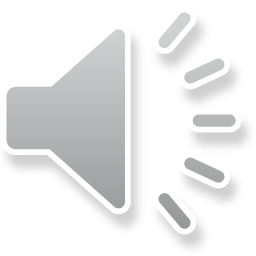 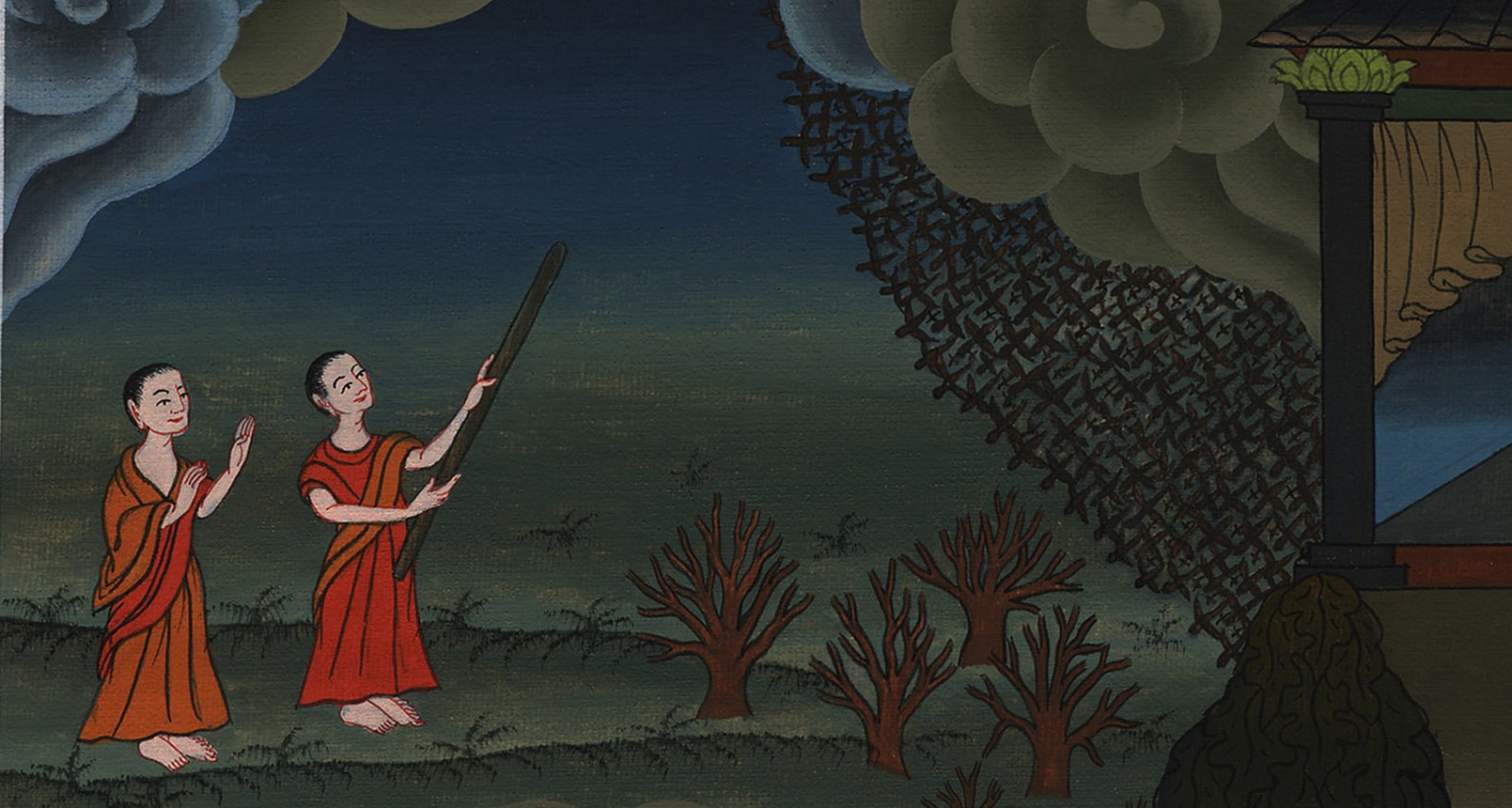 ཨེ་ཅིབ་ནས་ཐོན་པ 10:20